Sedatives & Hypnotics
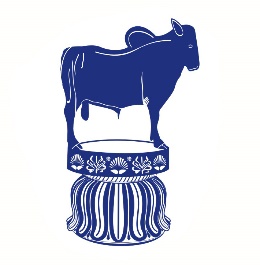 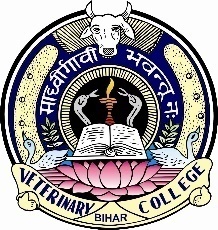 Dr. Kumari AnjanaAssistant ProfessorDeptt. of Veterinary Pharmacology & Toxicology
Bihar Veterinary College, Bihar Animal Sciences University, Patna
Sedatives
A drug that subdues excitement and calms the subject without inducing sleep, though drowsiness may be produced. 
Sedation refers to decreased responsiveness to any level of stimulation; is associated with some decrease in motor activity and ideation.
Hypnotics
A drug that induces and/or maintains sleep, similar to normal arousable sleep. 
Hypnosis is derived from ‘Hypnos’, the Greek god of sleep.
Salient features of Sedatives and Hypnotics
The Sedatives and Hypnotics are more or less general CNS depressants with some what differing time-action and dose action relationships.
Those with quicker onset, shorter duration and steeper dose-response curves are preferred as hypnotics while more slowly acting drugs with flatter dose-response curves are employed as sedatives. 
However, there is considerable overlap; a hypnotic at lower dose may act as sedatives.
Salient features of Sedatives & Hypnotics   contd…
Thus, sedation-hypnosis-general anesthesia may be regarded as increasing grades of CNS depression.
Both Sedatives and Hypnotics do not possess analgesic property, but dull the perception of pain sensation.
Hypnotics given in high doses can produce general anesthesia. 
Hypnotics in higher doses cause deep sleep (narcosis) and hence are also called as narcotics.
Treatment of insomnia is the most important use of this class of drugs.
Salient features of Sedatives & Hypnotics   contd…
The difference between sedatives and tranquillizers is also indistinct except that the tranquillizers produce a state of calmness with less drowsiness.
Tranquillized animals are usually easy to handle, but they may be aroused by and respond to stimuli in a normal way (biting, scratching and kicking).
Sedatives are used in veterinary medicine generally for producing restrain, to facilitate handling and transport, and to modify behavior of animals.
Sedatives are commonly included in pre- anesthetic medication and are also used to facilitate minor surgery or diagnostic procedures.
Barbiturates: 	Barbitone, 			Phenobarbione
	                   	Amobarbitone,   	Secobarbitone

Benzodiazepines:
Hypnotics   		Diazepam,          	Flurazepam, 
	                   	Nitrazipam,        Flunitrazepam
Anxiolytics  		Diazepam,         	Chlordiazepoxide,
	                   	Oxazepam,         	Lorazepam.
Anticonvulsants 	Diazepam,     		Clonazepam
Benzodiazepines
Benzodiazepines are commonly used as sedatives or hypnotics in man and dog. 
These compounds have several advantages over barbiturates as hypnotic and sedatives. ---
Benzodiazepines have high therapeutic index. Ingestion of even 20 hypnotic doses does not usually endanger life—there is no loss of consciousness. 
Hypnotic doses do not affect respiration or cardiovascular function.
Benzodiazepines    contd…
BZDs have practically no action on other body systems. Only on i.v. injection the BP falls and cardiac contractibility decreases.
BZDs do not alter disposition of other drugs by microsomal enzyme induction.
Their toxicity (due to higher dosage) can be overcome by giving specific benzodiazepine receptor antagonist flumazenil.
Mechanism of Action of Benzodiazepines
Mechanism of Action

Benzodiazepines preferentially act on mid brain ascending reticular formation (maintains sleep-wakefulness cycle) and on limbic system (thought and mental functions). 
Their mechanism of action is through enhancing presynaptic or postsynaptic inhibition of specific benzodiazepine receptor which is an integral part of GABAA receptor-Cl- channel complex.    
The subunit of this complex form a pentameric transmembrane anion channel gated by the primary ligand (GABA), and modulated by secondary ligands BZDs.
Only the α and β subunits are required for GABA action, and most likely the binding site for GABA is located on the β subunits, while the α /γ subunit interface carries the BZDs binding site. 
The modulatory BZD receptor increases the frequency of CI- channel opening induced by submaximal concentrations of GABA. The BZDs also enhance binding of GABA to GABAA receptor. 
It is noteworthy that, the BZDs do not themselves increase CI- conductance, these exert only GABA facilitation, but not GABA mimetic action.
GABA modulates activation of Cl-channels within the neuronal membrane of excitable neurons.
Drugs affecting GABAA receptor – Cl- Channel complex
GABA:Endogenous agonist at GABAA receptor promote Cl-  influx
Mucimol:  Agonist at GABAA   site
Bicuculline: Competitive antagonist at GABAA receptor
Picrotoxin: Blocks Cl-   channel noncompetitively; acts on picrotoxin sensitive site
Barbiturates: Agonist at an allosteric site; prolong GABA action; open Cl-  Channel 
Alcohol, Inhalational anaesthetics, Propofol: open Cl-  Channel directly.
Benzodiazepines: Agonist at an allosteric BZD site-facilitate GABA action.
Β-carboline: inverse agonist at BZD site- impede GABA action
Flumazenil: competitive antagonist at BZD site
Pharmacokinetics
Oral absorption of benzodiazepines differs due to their variation in lipid solubility. 
These drugs due to lipid solubility gain access into CNS. 
Benzodiazepines are metabolized in liver through Most of the benzodiazepine drugs have active metabolites (glucuronide conjugates) are excreted through urine. 
Most of the benzodiazepine drugs have active metabolites (chlordiazepoxide, desmethyldiazepam, diazepam, flurazepam etc.) which undergo enterohepatic recycling (have long half-lives). 
Chlorazepine is metabolically activated to desmethyldiazepine, which is further metabolically activated to oxazepam.
Thank You